Accommodation and Compliance Webcast Series:AT Update – what’s new in 2023
Teresa Goddard, Lead Consultant, Assistive Technology Services & Sensory Team LeadMatthew McCord, Motor Team Senior ConsultantJose Gonzalez Lopez, Sensory & Motor Team Consultant
JAN is a service of the U.S. Department of Labor’s Office of Disability Employment Policy/ODEP.
2
Housekeeping
3
Housekeeping 2
4
Discussion Topics
About JAN
What is Assistive Technology (AT)?
Interactive Process
Situations and Solutions
AT In Development
Questions
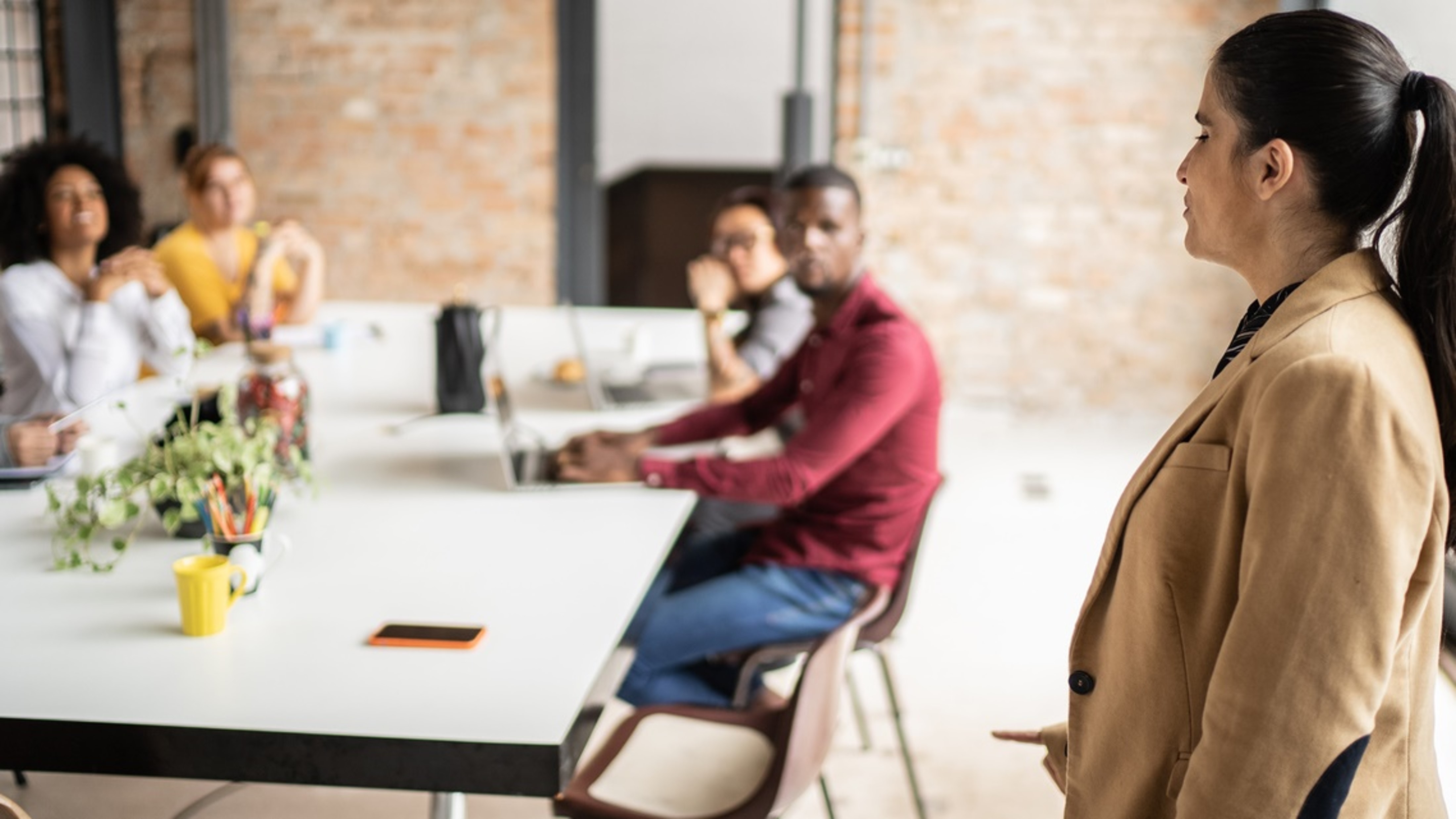 5
Ask JAN! We Can Help
Established in 1983
National, free consulting service
Expert, trusted, confidential guidance on job accommodations and disability employment issues
A service of the U.S. Department of Labor’s Office of Disability Employment Policy/ODEP
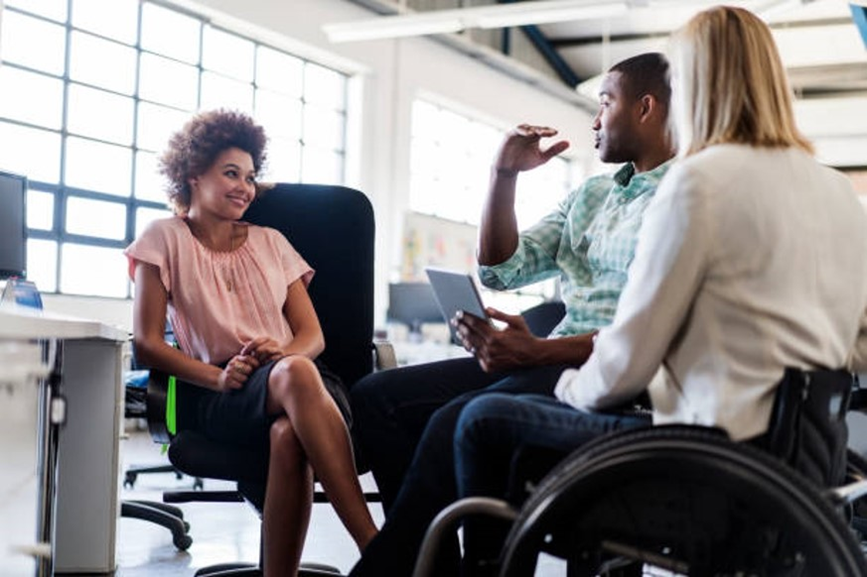 6
What is Assistive technology (AT)?
7
AT Defined
Assistive Technology (AT) can mean a device or service that can be used as a tool by a person with a disability to achieve or maintain functioning.
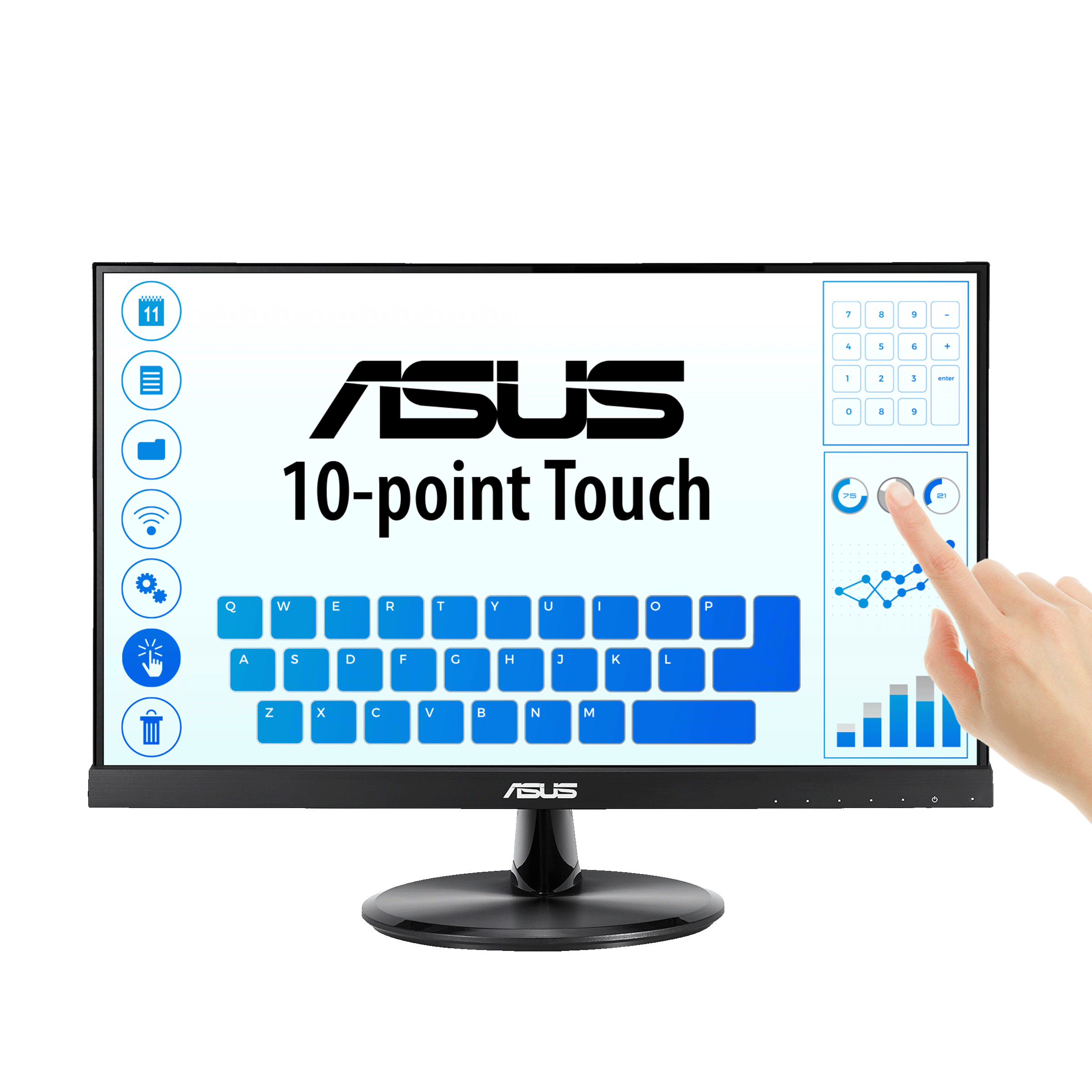 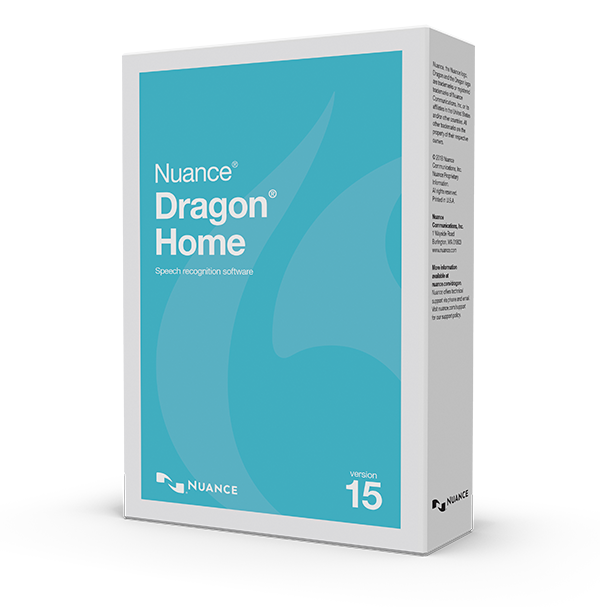 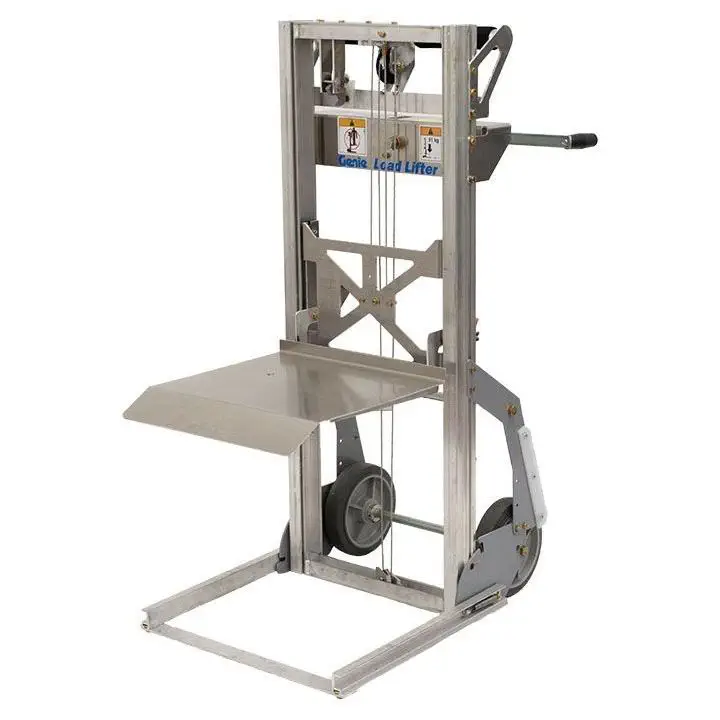 8
Traditional vs Mainstream Devices
Traditional AT can be devices that are used solely for completinga task by an individual with a disability.
Mainstream devices have become more accessible with the prevalence of mobile technologies and wearable devices.
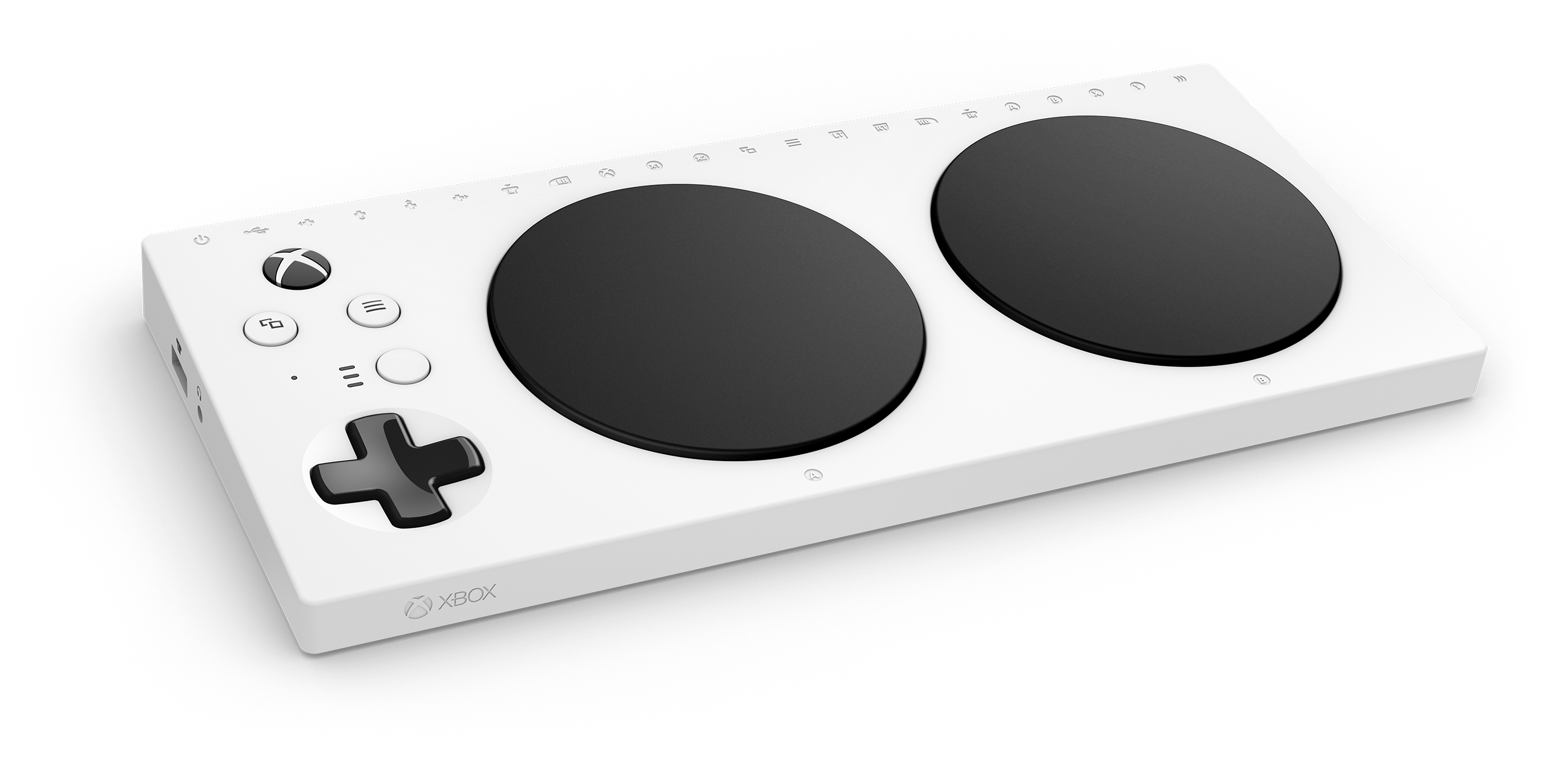 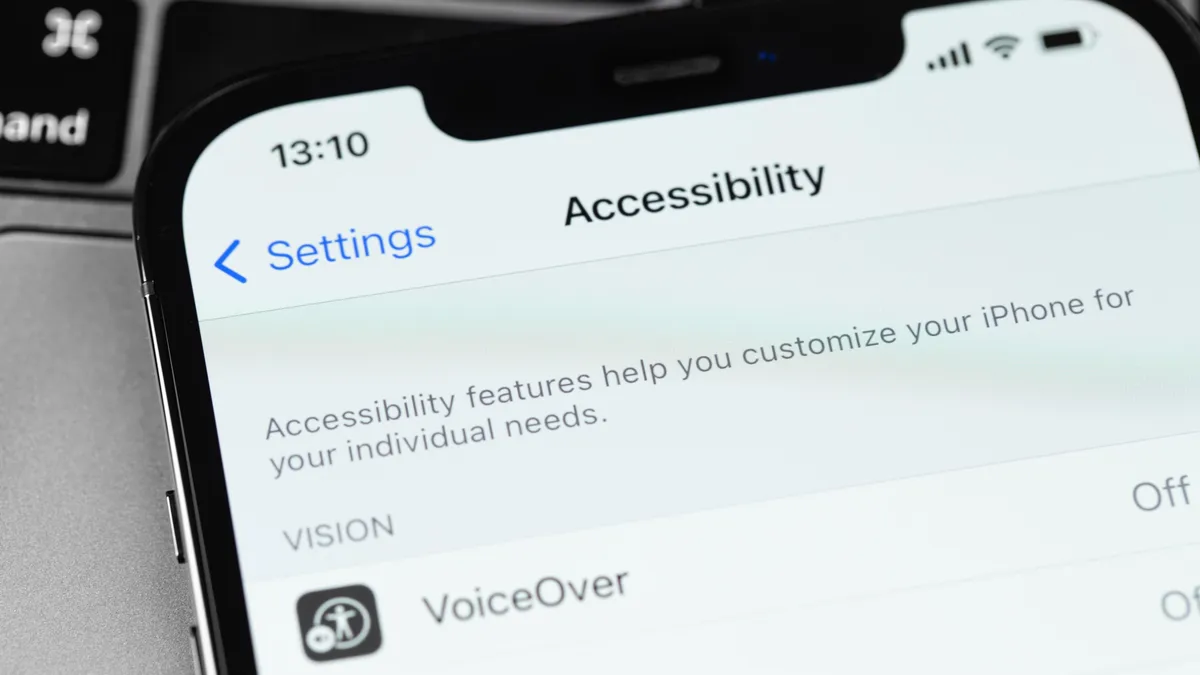 9
High-Tech vs Low-Tech AT Devices
High-Tech
Alternative Input Devices
Software
AAC Devices
Telepresence

Low-Tech
Workspace Modifications
Less expensive devices
Custom-designed or modified products
DIY
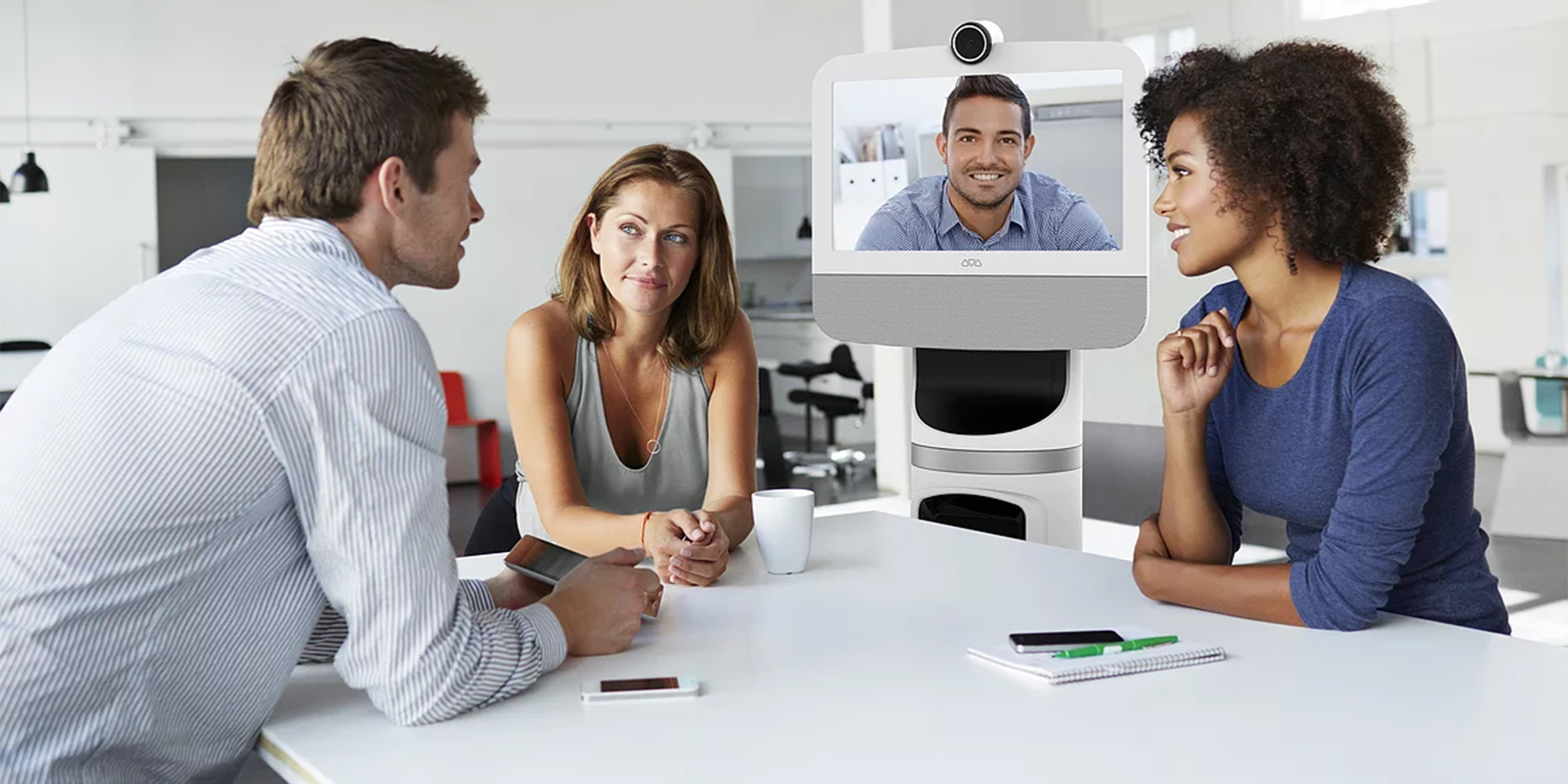 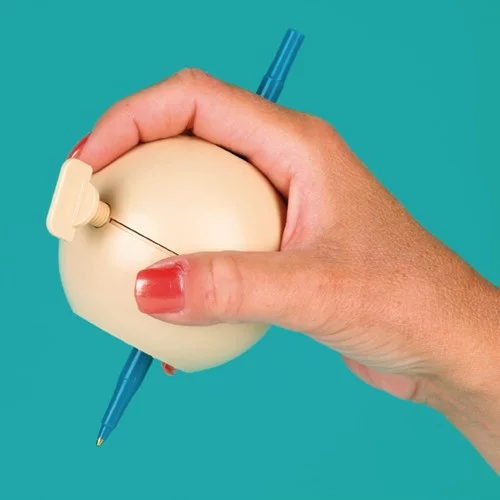 10
Combine Options for Effective Accommodations
Making existing facilities accessible and useable
Job restructuring
Flexible or modified work schedules
Modifying policies
Acquiring or modifying equipment
Telework
Providing a qualified reader, interpreter, job coach
Access for service or emotional support animal
Reassignment to a vacant position
Leave
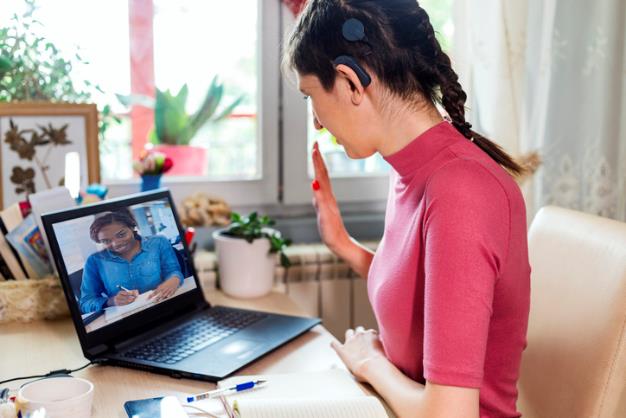 11
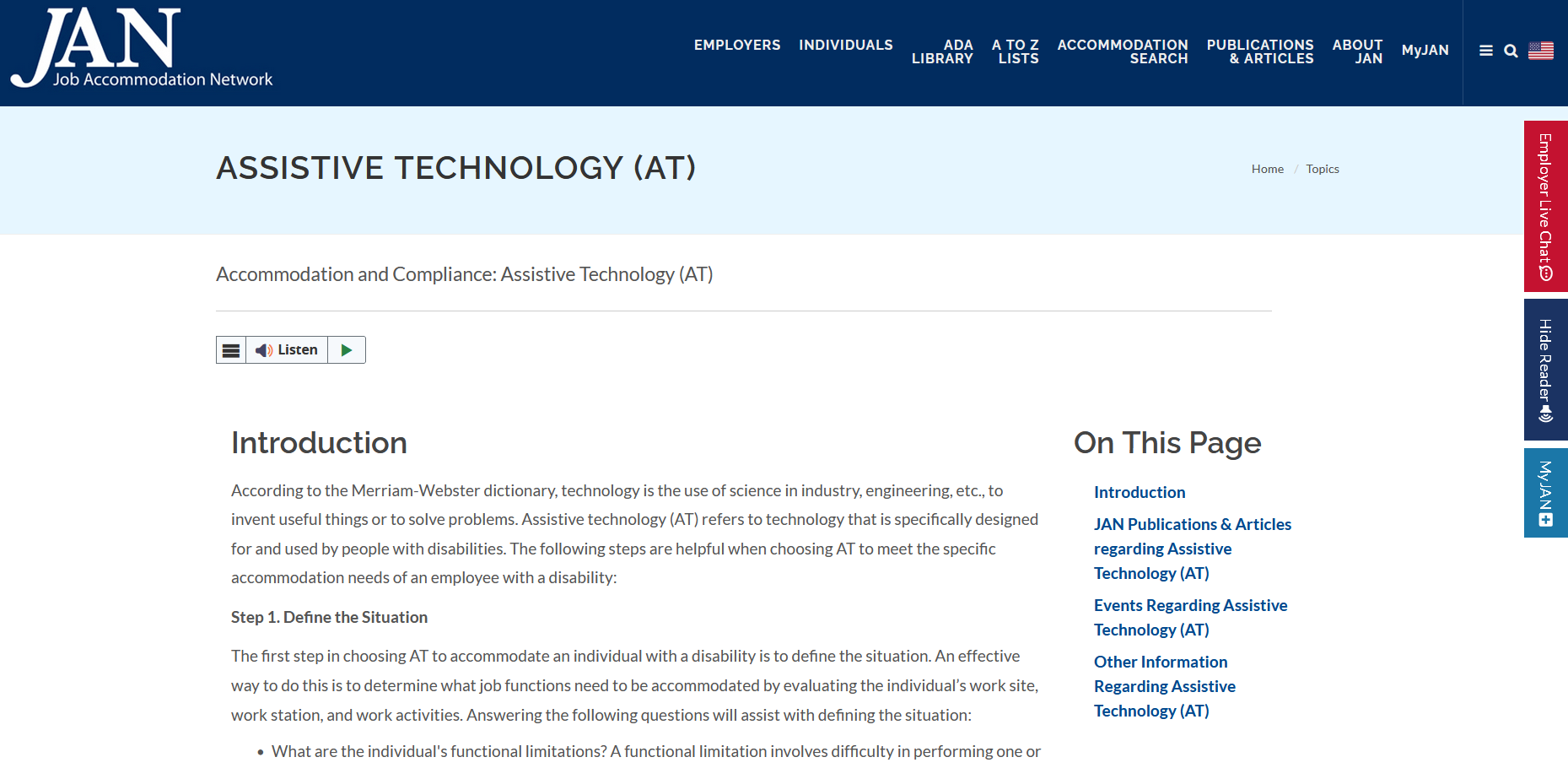 Finding Help
State Vocational Rehabilitation (VR) agencies 
State AT Projects
Rehabilitation Engineering and Assistive Technology Society of North America (RESNA) 
QIAT Community
Check out JAN’s resource on Assistive Technology (AT) for:
Selection tips
Referral resources
Situations and Solutions
12
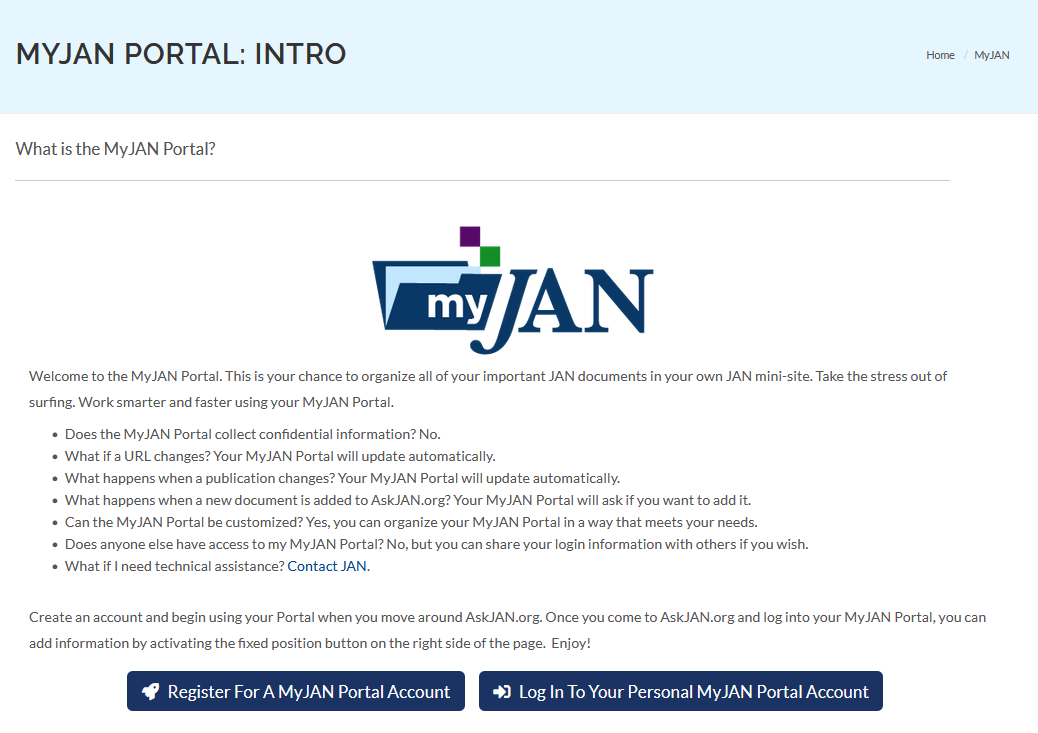 MyJAN
A personalized AskJAN.org experience. Simply make an account, add your favorite JAN resources to it, and never worry about hunting them down again.
Confidential
Updates Automatically
Customizable
And at No Cost!
13
How to stay up to date on new AT
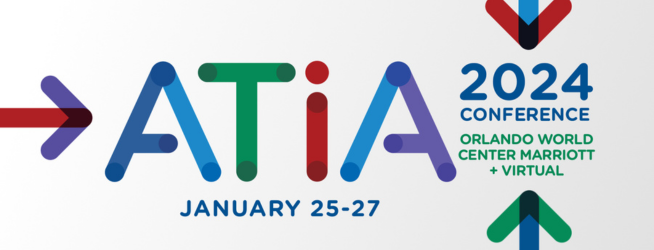 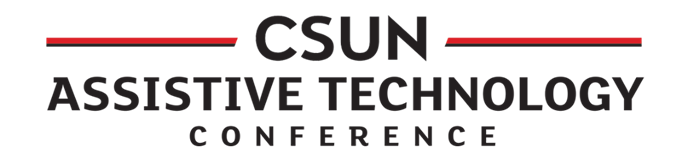 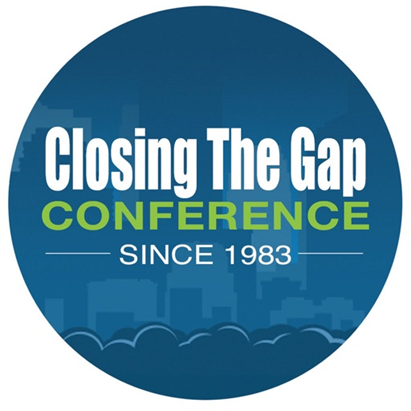 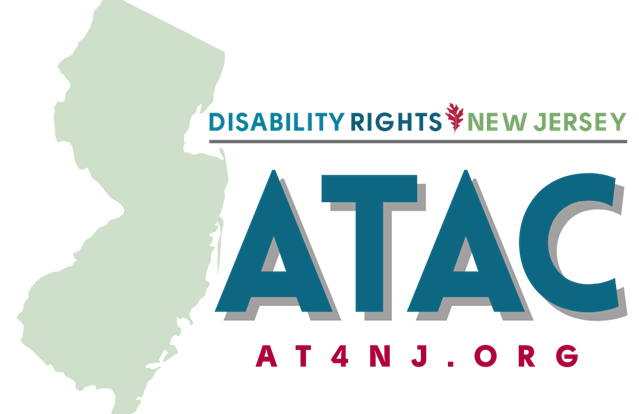 14
Finding your path
15
Typical Problem — Back
A little person working for a bank was using a step stool to work at the teller counter. However, constantly climbing up and down was causing them significant back pain.
The employer reached out to JAN seeking accommodation options that may help this individual with the pain they were experiencing.
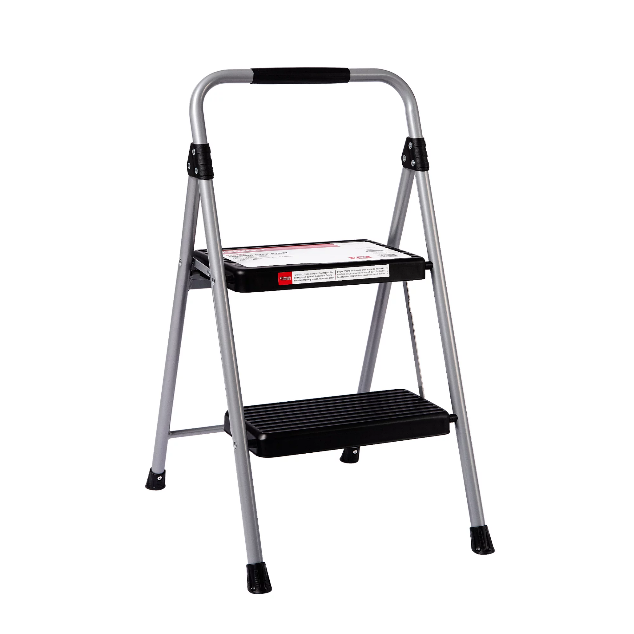 16
Typical Solution — Back
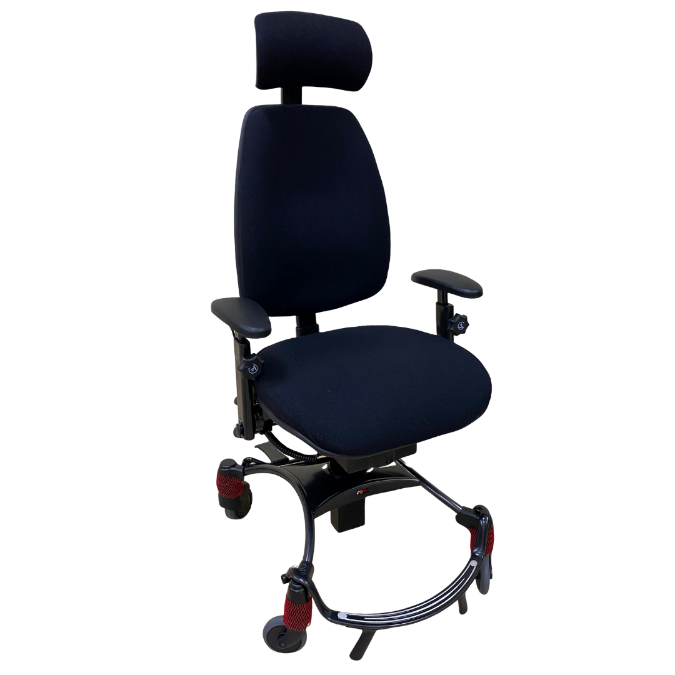 Options could include:
Lowering a portion of the teller counter to require the individual to climb less high.
Allowing the individual to work at the teller station that is designed for wheelchair-using customers.
Providing an elevating lift chair to raise the individual up higher so they don’t need to climb the step stool at all.
17
But What If? — Back
The counter cannot be altered, and there is no portion designed for wheelchair height? What if an elevating lift chair is too expensive? 
A separate desk and chair could be set up in the lobby that would be more ergonomic, but this would require the individual to do more walking as they would be further away from what they need to do their tasks. Are there any other options that might help?
18
Targeted Solution — Back
A combination of an ergonomically designed chair for little people and an elevating lift table to place the chair on could work well. 
With these items combined, the individual would have a supportive chair for their body size plus the ability to mechanically raise it up and down as needed throughout the day.
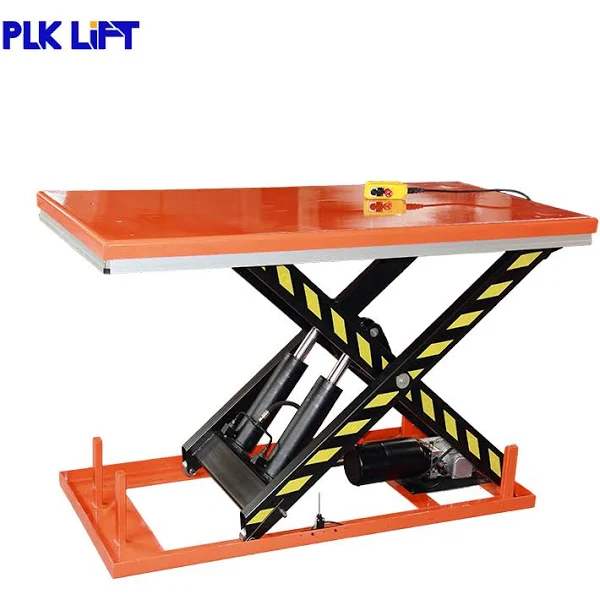 19
Product Spotlight — back kits
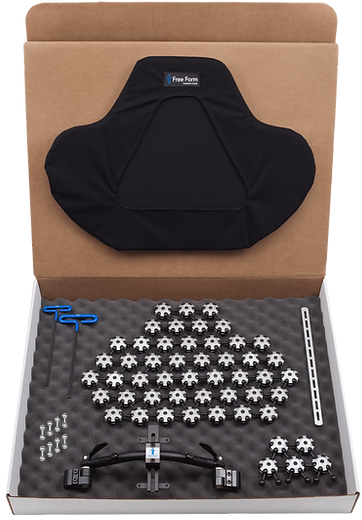 Free Form Back Kits
Customizable back supports for wheelchair users. Both upper and lower back shells can be purchased to tailor-make a chair back.
20
Typical Problem — Vision
A Human Resources Manager returned to work after a Traumatic Brain Injury (TBI). Due to this injury, he developed a visual processing disorder which causes the employee to take longer reading emails, resulting in delays in HR Department operations.
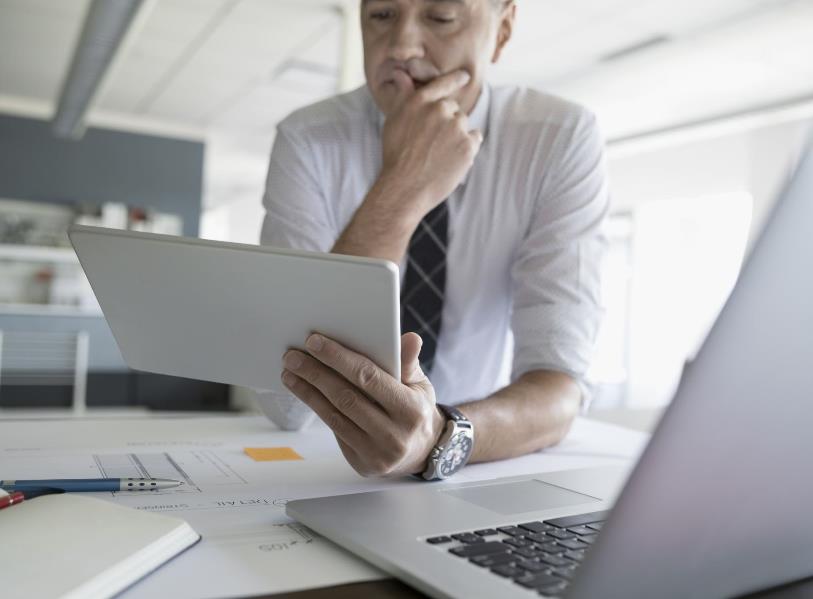 21
Typical Solution — Vision
The JAN consultant presented options for AT that do not rely on the employee's vision to access information. A screen reader can help by reading the email to the employee, as they are able to process auditory input with no difficulty.
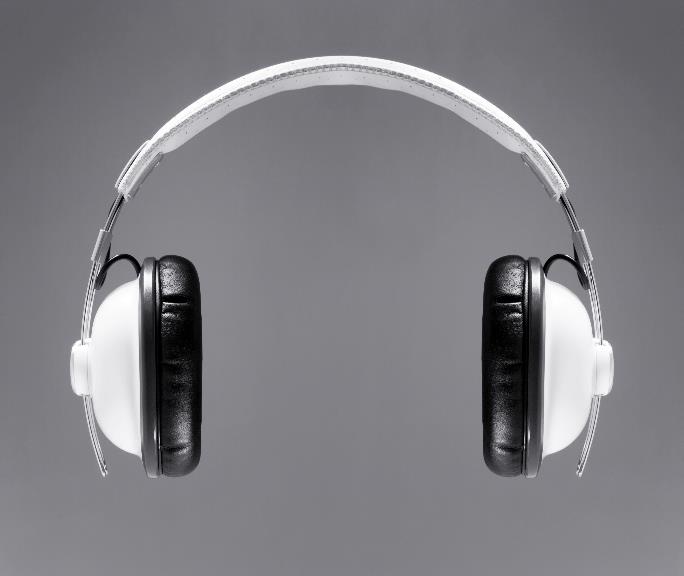 22
Range of Approaches — Vision
What are some options to consider?
Find a secure and accessible location for AT storage
Designate someone to assist as a qualified reader
Seek assistance from State Vocational Rehabilitation (VR) or scripting vendor
Provide portable AT options
Orcam
23
But What if? — Vision
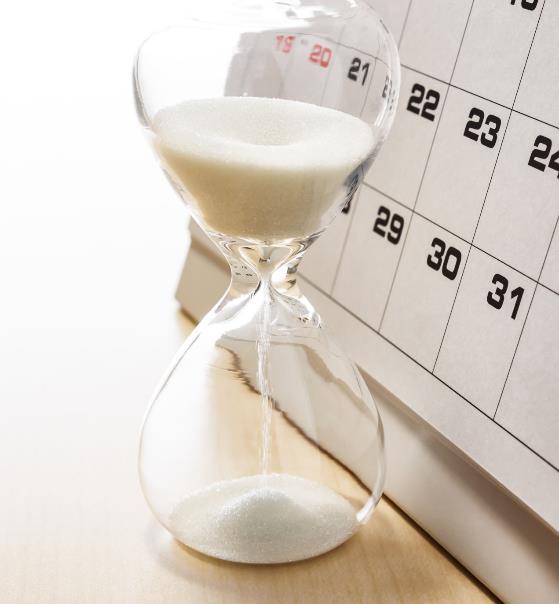 The employer was still concerned abut the employee’s ability to respond to emails in a timely manner, as they receive many emails, and the employee has trouble typing responses quickly.
24
Targeted Solution — Vision
The JAN consultant focused on other accommodation solutions that could be used in addition to the screen reader software. Including adding speech recognition software to have the employee dictate the emails to the computer or having a typist or assistant available to type what the employee dictates.
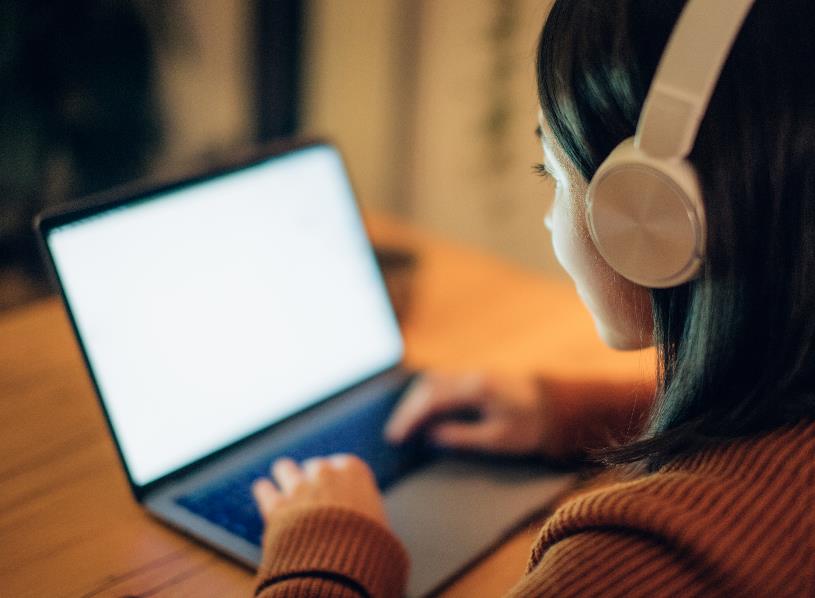 25
deaf situation
A welder who is deaf wanted to feel more included at the worksite. Other workers were allowed to select music to be played over the loudspeaker. He also wanted to do this.
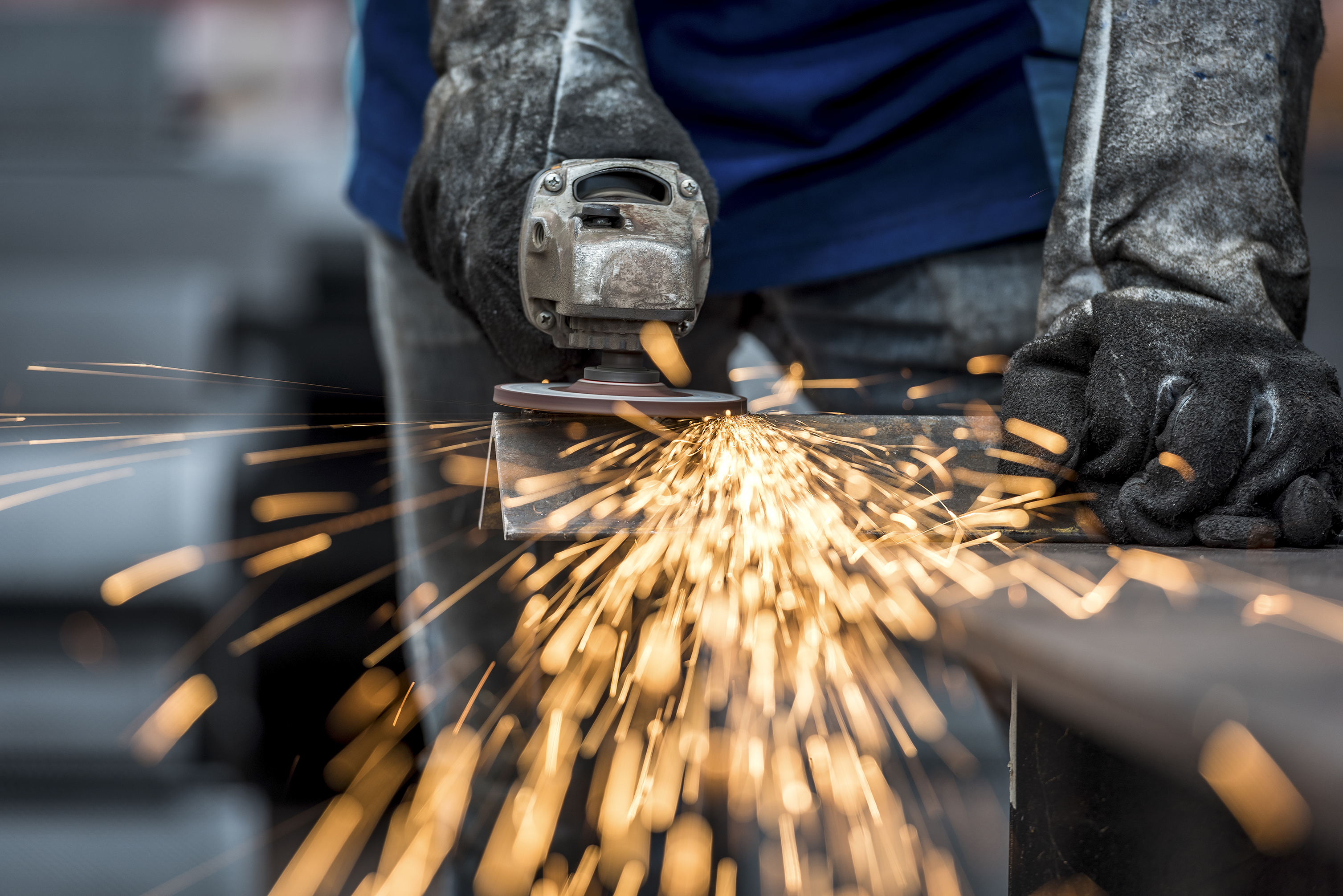 26
Typical Solution — Inclusive Policies
This is less of an accommodation issue and more of an equal access issue. Employees with disabilities should be included in social activities in the workplace. This can even include providing an interpreter to assist with communication at employer-sponsored social events such as holiday parties. The employer allowed the employee to participate in selecting music.
27
But What if? — Hearing
To the dismay of administrative workers whose space shared a wall with the workshop, he wanted to listen to music loudly enough to feel the vibrations. Unfortunately, this was found to be disruptive to the other workers. HR contacted JAN in preparation for setting up a meeting with the employee and an interpreter.
28
Communication — ASL
Basic tips for communicating through a sign language interpreter:
Choose an effective interpreter
Prepare setting
Prepare participants
Consider notetaking assistance
Interact directly with person who is deaf
Relax and use normal tone and speed 
Respect interpreter’s professional judgement and ethics
Consider also using captioning with interpreting in video calls
29
deaf solution
The JAN consultant suggested a wearable speaker, such as a Chattervox, that the employee could wear facing their body instead of facing outward. They also discussed Neosensory and Sensate as other  ways to provide tactile feedback while listening to music.
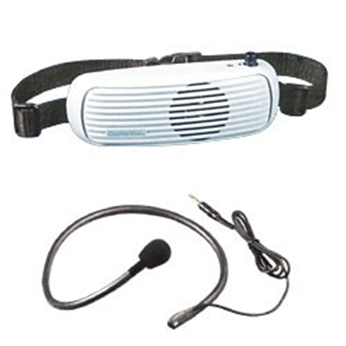 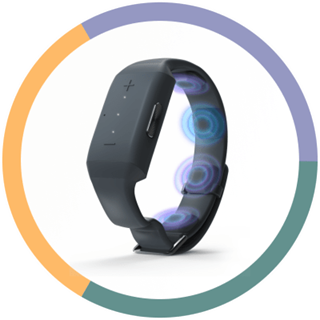 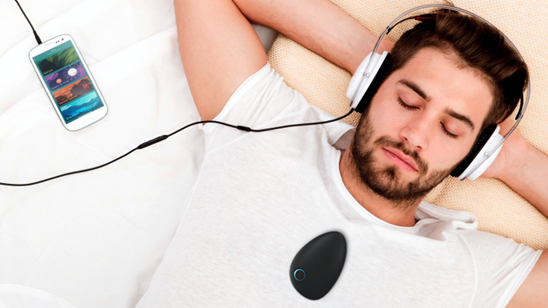 30
Updated Solution — Woojer Strap 3
Woojer Strap 3
This wearable strap allows one to feel sound from music, video soundtracks, etc.
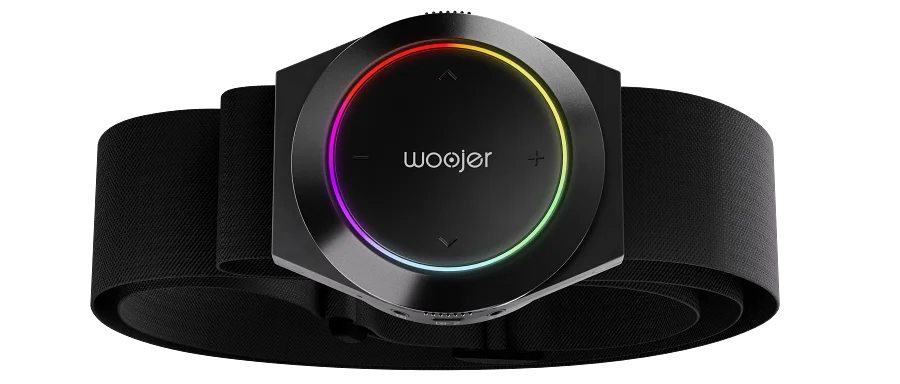 31
Trends and Product Updates
32
2023 Hot Topics and Trends
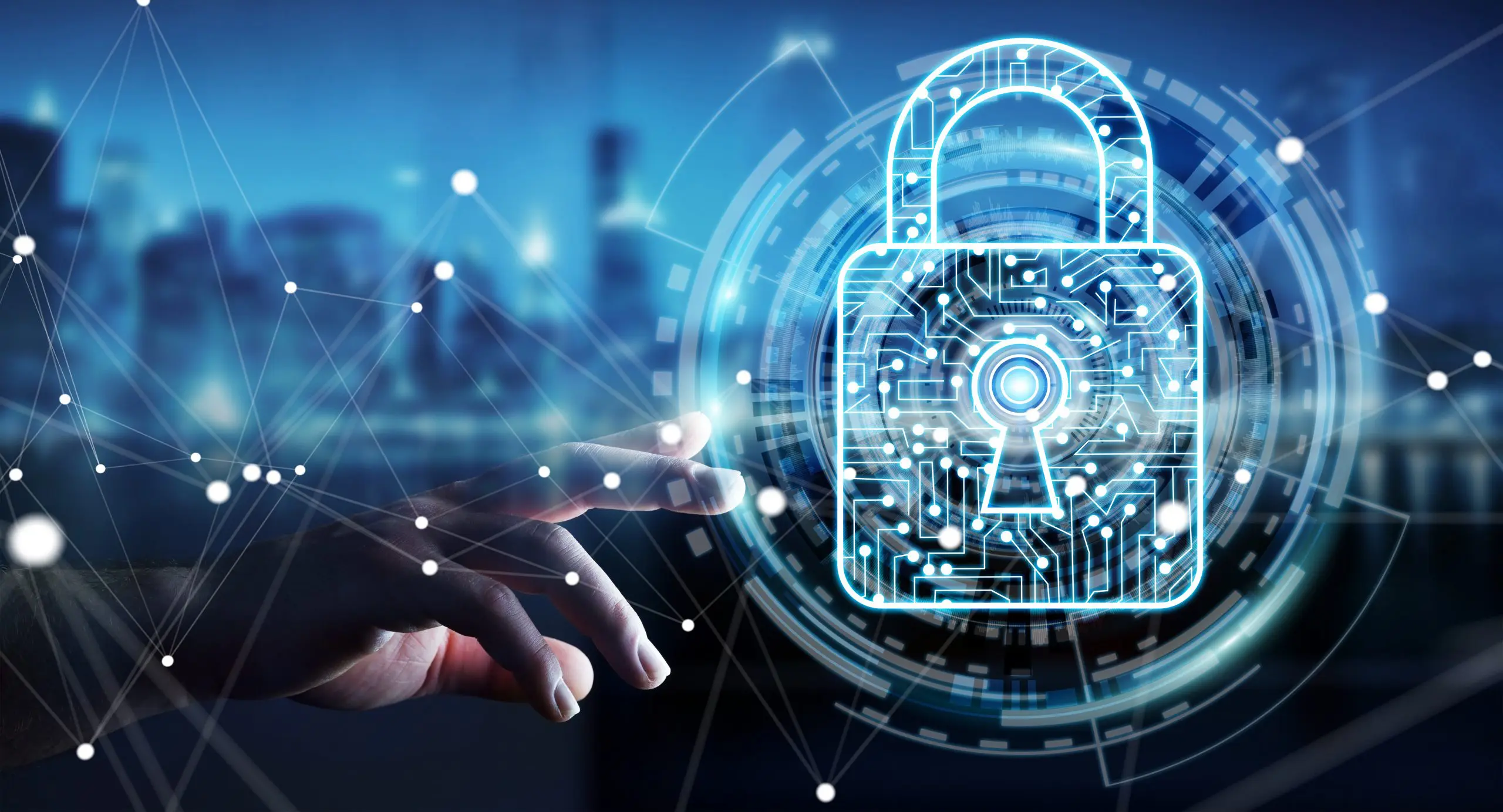 Artificial Intelligence (AI)
As an accommodation
In hiring
Hybrid Work/Onsite
Ownership and equipment
Hidden Disabilities
Disclosure issues
33
Gone but not forgotten
Attainment VoiceCue
Discreet auditory cueing
Wearable
Potential replacements
Picture schedule
Smartwatch/Smartphone reminders
Watchminder
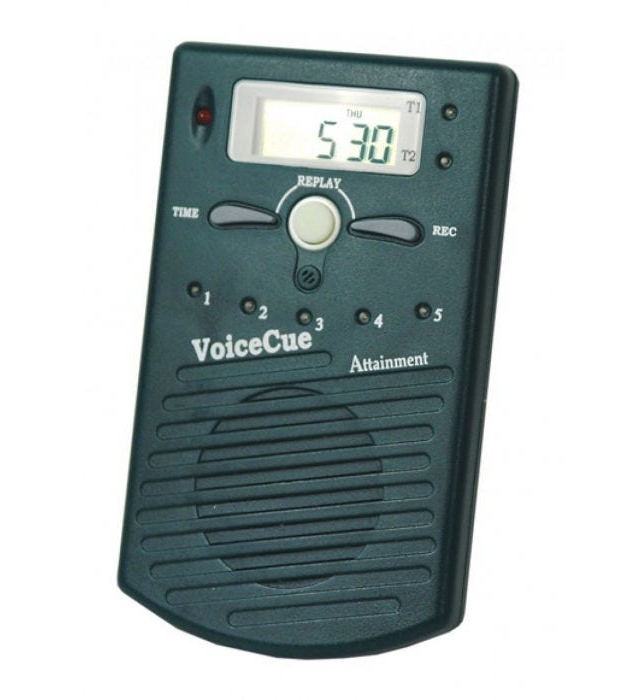 34
Additional Cognitive AT options
Digital Recorder
Environmental Sound Machine
Headset
Full-spectrum Lighting
Smart Watches
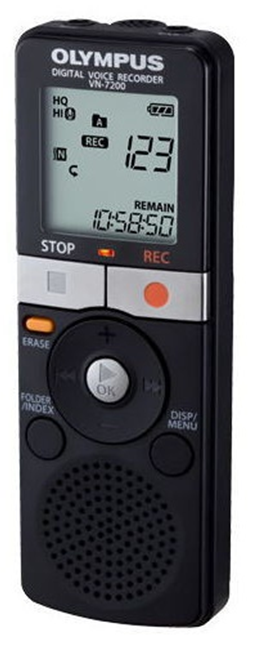 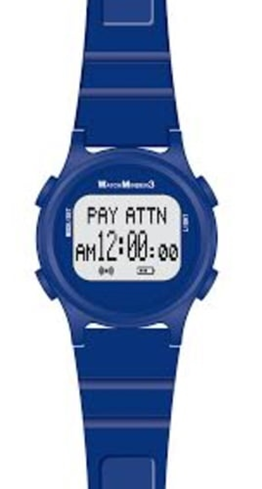 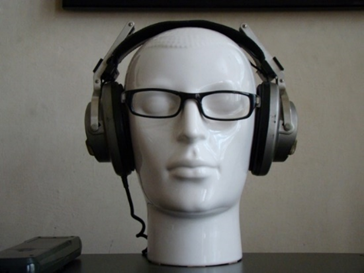 35
In Development — Farm Safety Innovation
Grain Weevil:
Grain Bin Management Robot
Redistributes grain in granaries
Reduces need to physically enter granary
Uses augurs to move through grain
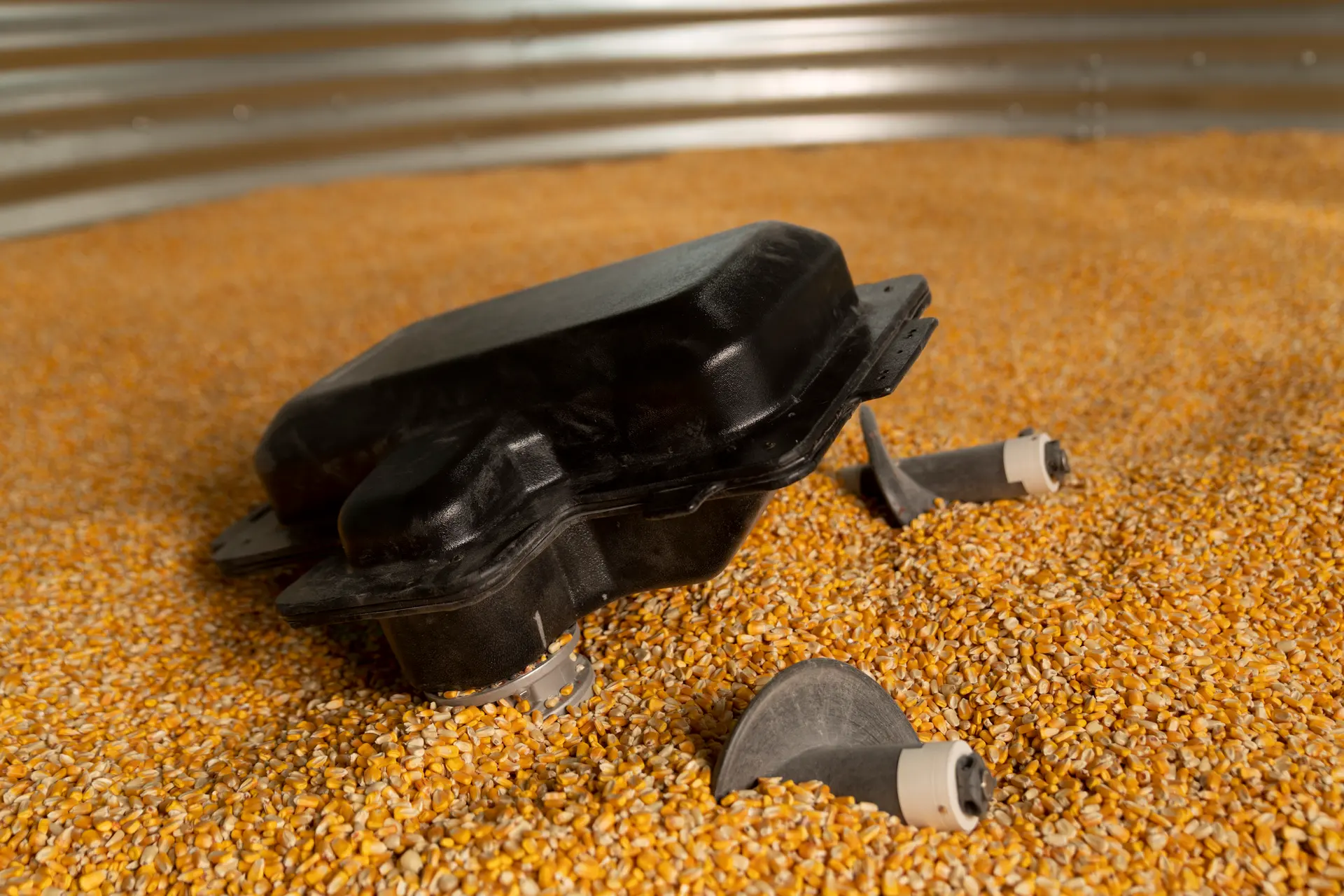 36
New Option — Construction Tool
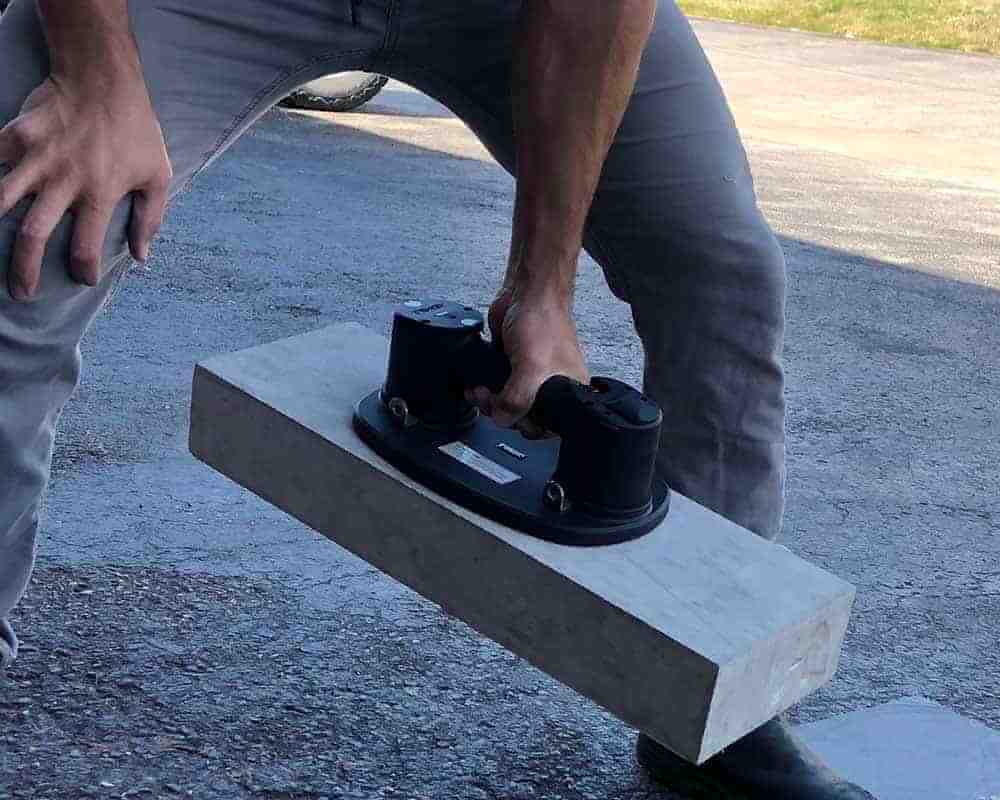 GRABO Lifting Tool
This heavy-duty lift assist device can be used to lift, move, and carry concrete, glass, drywall, and more.
37
New Option — Switch Manager
SwitchBot Hub 2
This updated Hub for the SwitchBot smart home ecosystem can be used to control compatible blinds, curtains, and more. SwitchBot Hub 2 also supports old infrared appliances and can also connect other SwitchBot products via Bluetooth and Wi-Fi to build a more complete smart home experience.
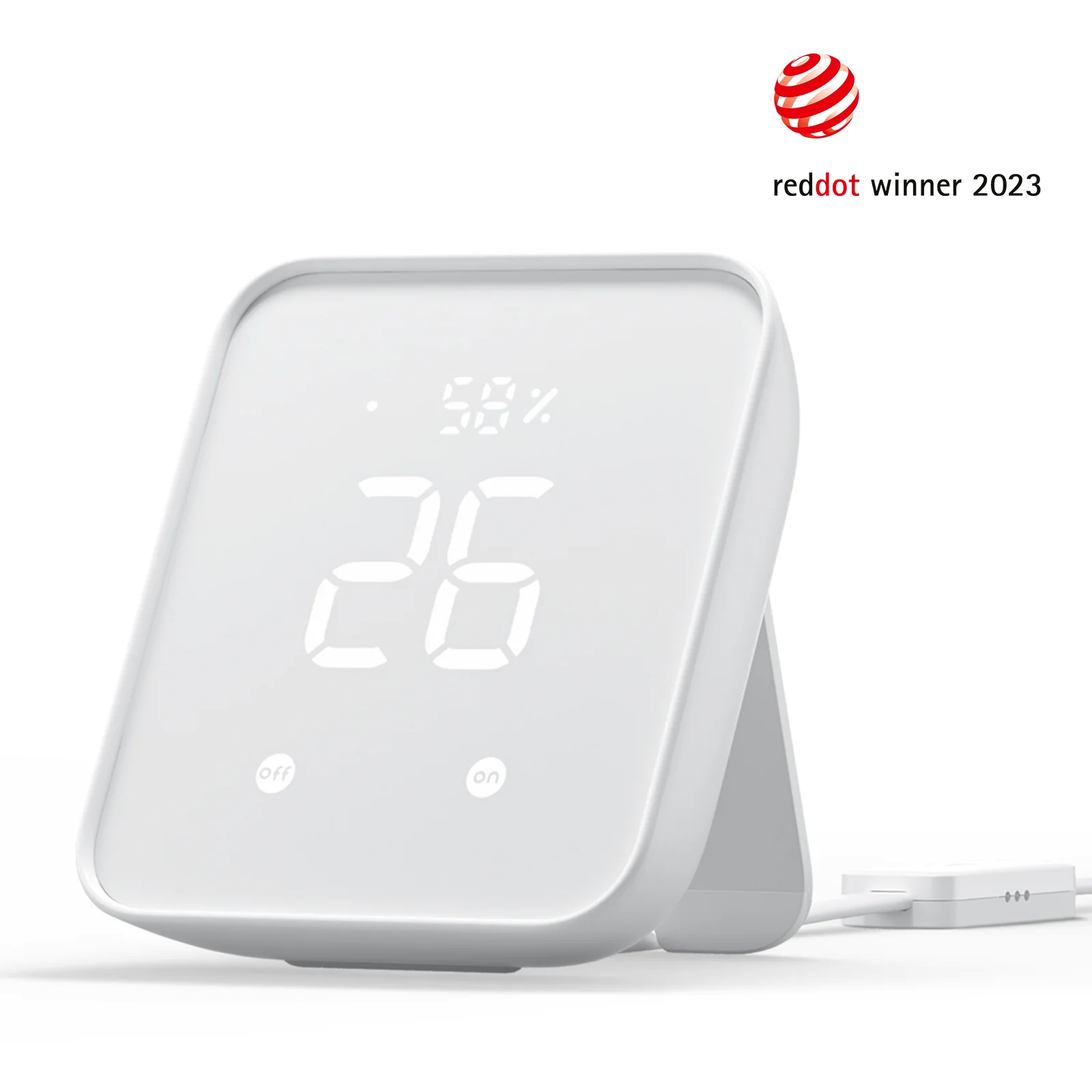 38
New Option — Accessible POS system for Food Service
iTab POS
iTab POS can navigate the order entry screen using text-to-speech technology but also provides built-in audible prompts and responses. For example, all items or products being rung up will be announced one by one.
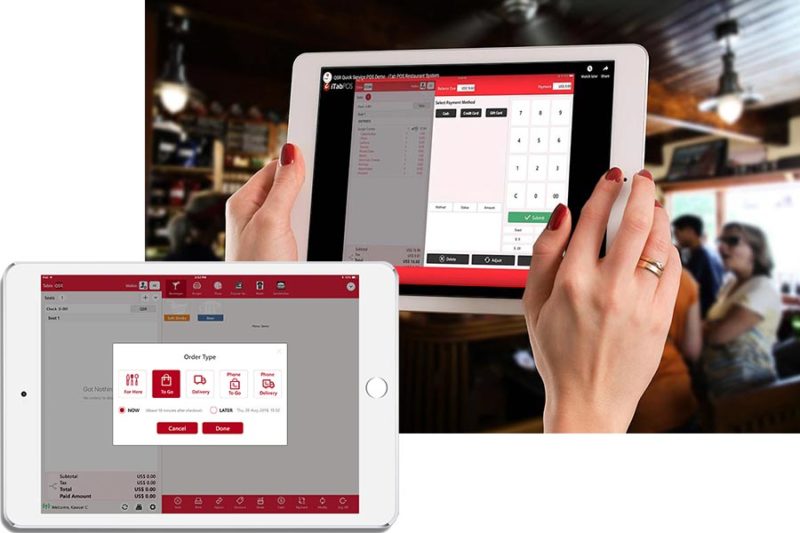 39
New Possibilities — Amplified digital Stethoscope
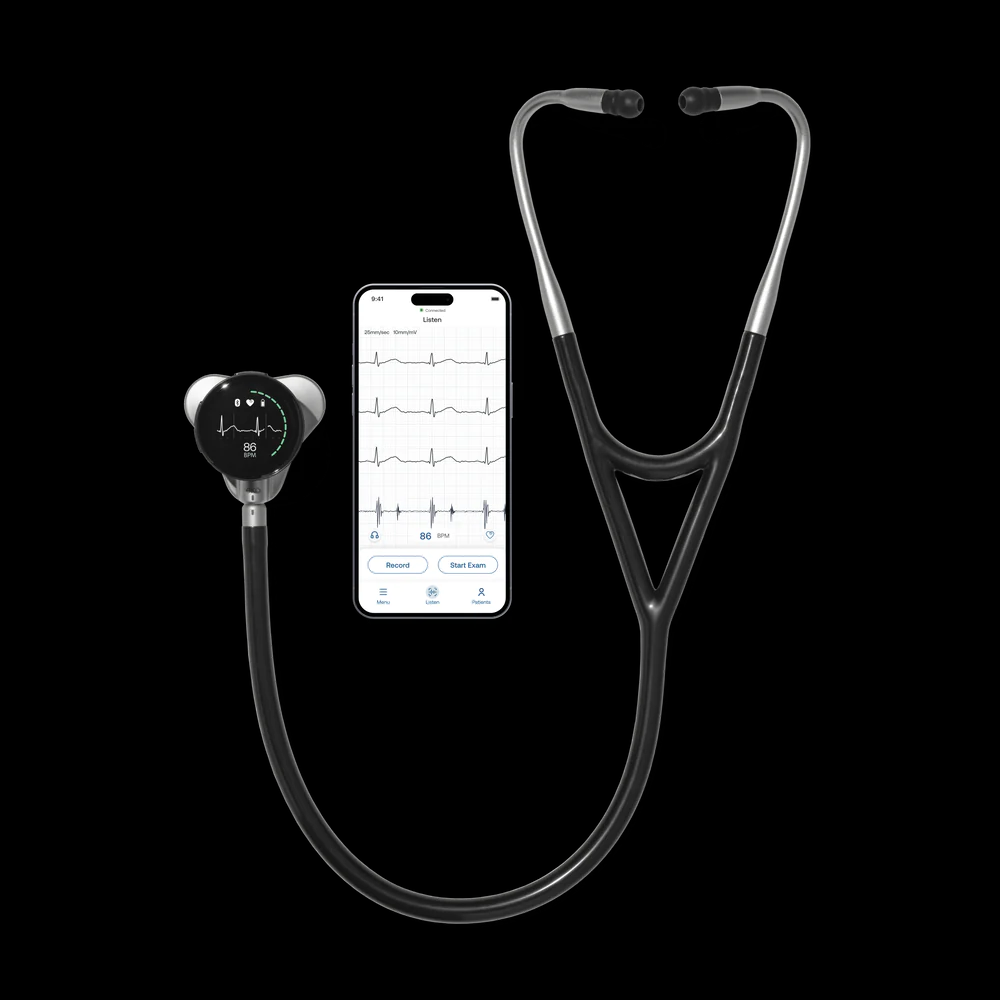 Eko CORE 500™ Digital Stethoscope
The CORE 500™ is the first digital stethoscope with high fidelity audio, a full-color display with disease indication, and 3-lead ECG.
Up to 40x amplification
Wireless listening option
40
Questions?
41
Thank you for attending “Assistive Technology (AT) Update – What’s New in 2023”
Next JAN Webcast:“Accommodation Solutions: Substance Use Disorder”Thursday, Sept 14 @ 2:00 p.m. ET
JAN Training Events & ResourcesAskJAN.org/Events/Trainings.cfm
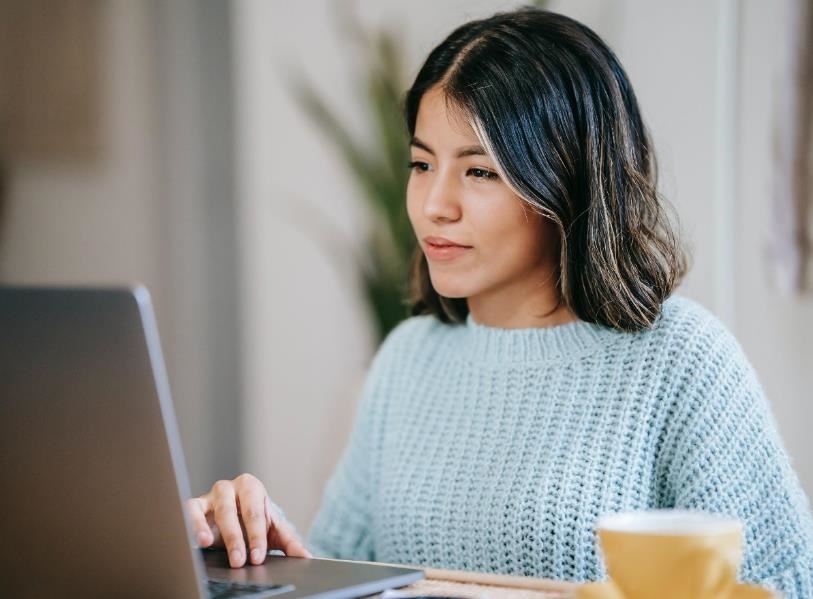 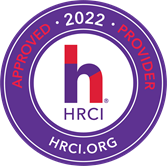 42
Complete the Evaluation To claim the HR CEU
Don’t close the JAN webcast window
Evaluation will open in a new window 
Complete the evaluation and click on “View your certificate of completion.”
Or scan QR code
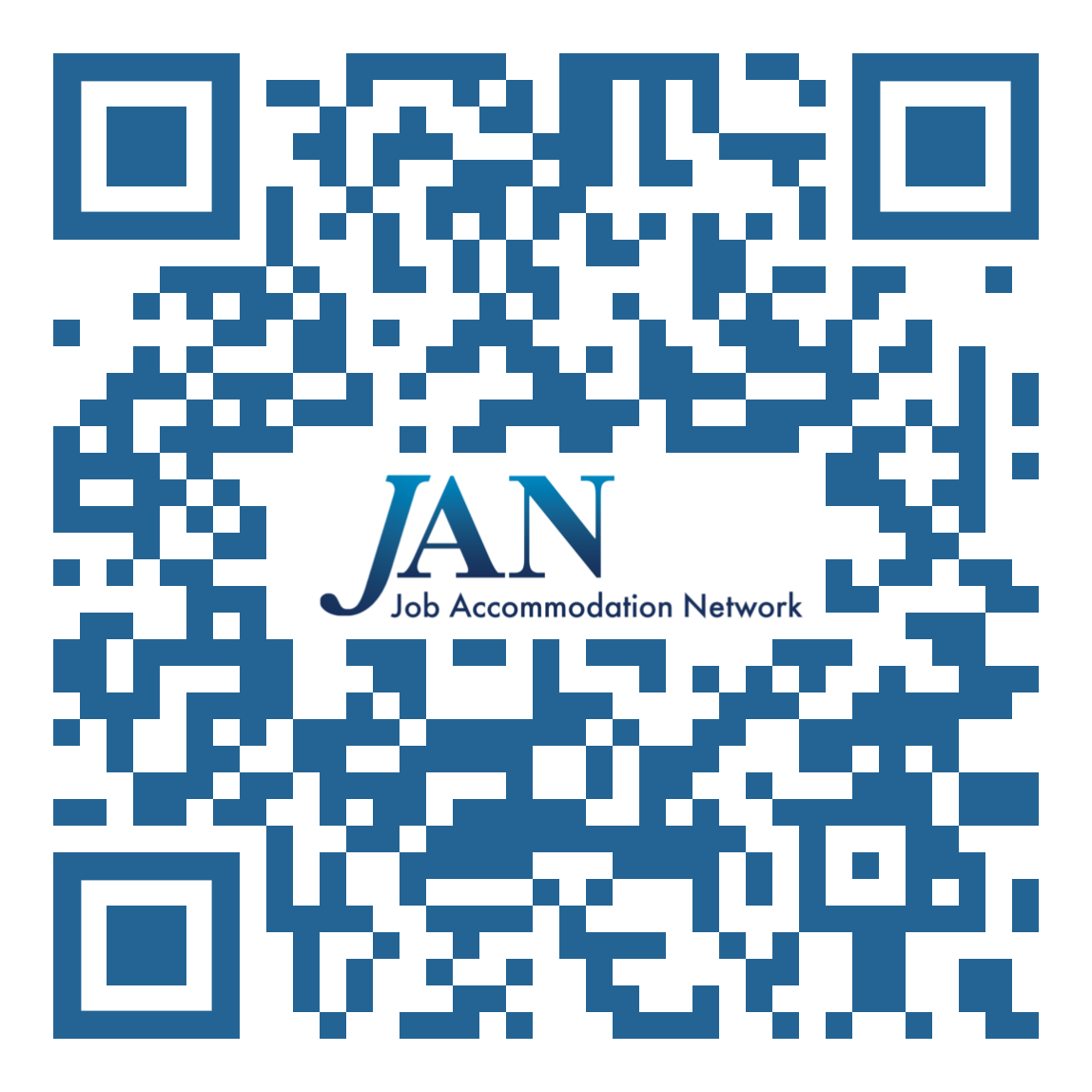 43
Contact JAN for More Information